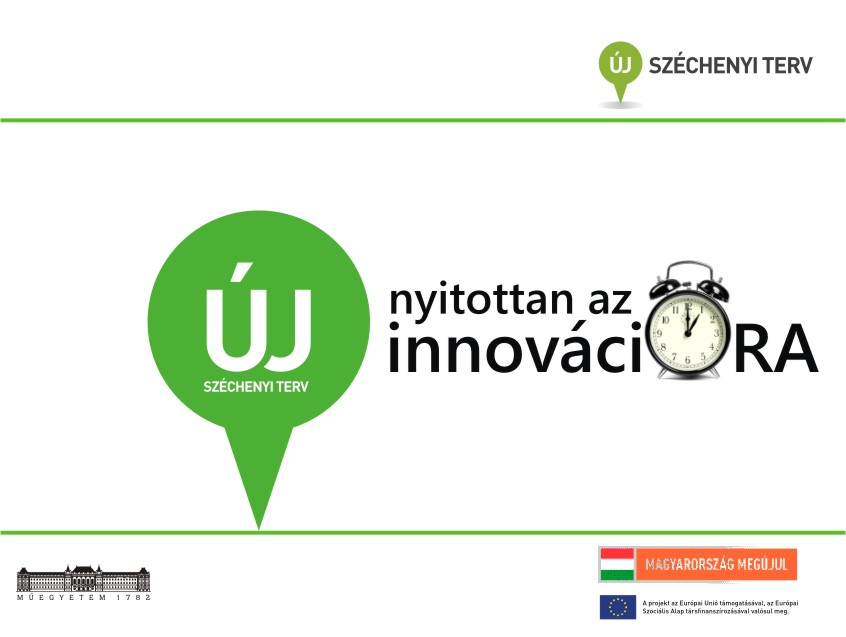 Új lendülettel 
az európai 
kutatóegyetemek
élvonalába
Fórum a BME vállalati kapcsolatainak erősítéséről és a tech-transzfer folyamatokról
A program a „Minőségorientált, összehangolt oktatási és K+F+I stratégia, valamint működési modell kidolgozása a Műegyetemen” (TÁMOP-4.2.1/B-09/1/KMR-2010-0002)
1
2012.03.30.
Alkotói-kutatói munka és együttműködés a BME kutatóegyetemi programjában

Stépán Gábor
Új lendülettel az európai 
kutatóegyetemek élvonalába
2
2012.03.30.
Ellentmondások
Alkotó		  ~	      Kutató
	 megrendelésre		       nyilvános 
	  (confidential)   	          (public domain)
	   Műszaki		  ~ 	     Egyetem
	 „specializált”		      általános
De: matematika, fizika,      MIT, CalTech, ETH…
kémia, gazdaság, biológia,   Delft, KTH, 4TU…
  neuro-pszichológia…	     (Bologna zárása)
	TÁMOP projekt  	  ~ 	   OKM címpályázat
Új lendülettel az európai 
kutatóegyetemek élvonalába
3
2012.03.30.
Mennyire lehet objektív az egyetemek értékelése?
Új lendülettel az európai 
kutatóegyetemek élvonalába
4
2012.03.30.
Nemzetközi rangsorok
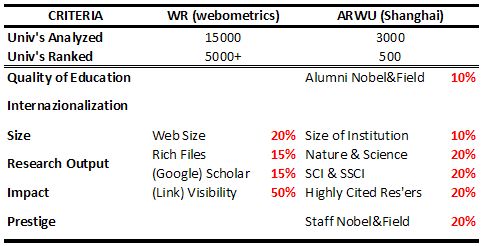 BME  (2009/12) 235-329 (2004) 401-500
277
Új lendülettel az európai 
kutatóegyetemek élvonalába
Új lendülettel az európai 
kutatóegyetemek élvonalába
5
2012.03.30.
A piac ítélete – a bemenet(?)
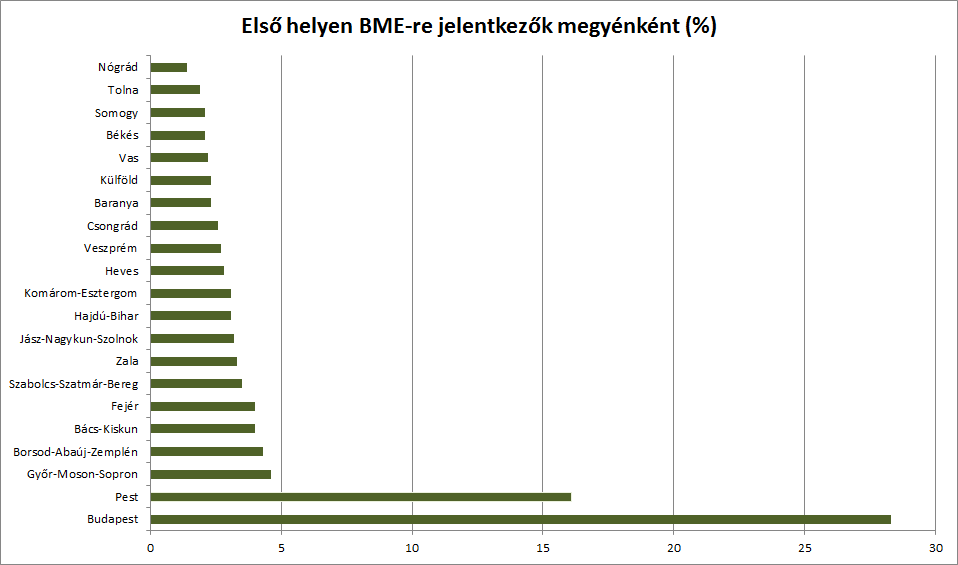 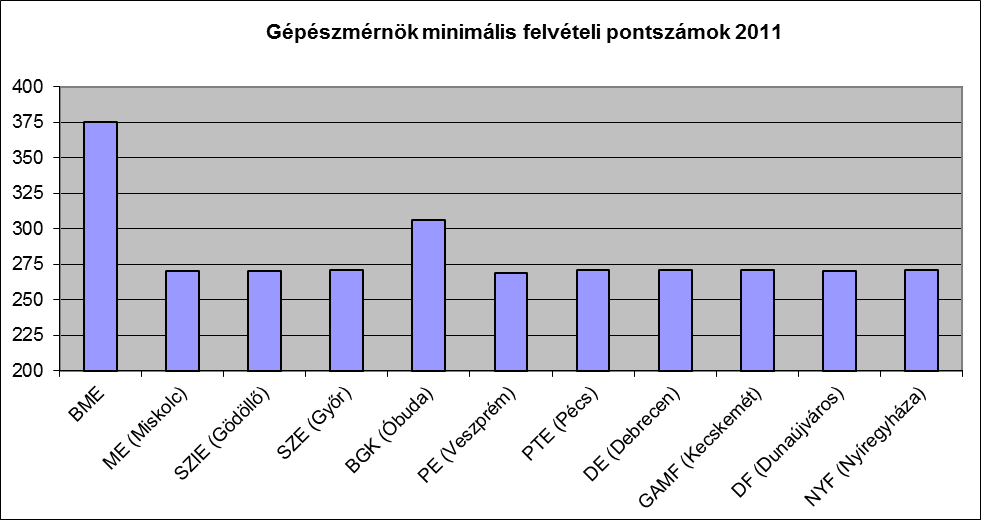 56%
44%
Új lendülettel az európai 
kutatóegyetemek élvonalába
6
2012.03.30.
A piac ítélete – a kimenet(!)
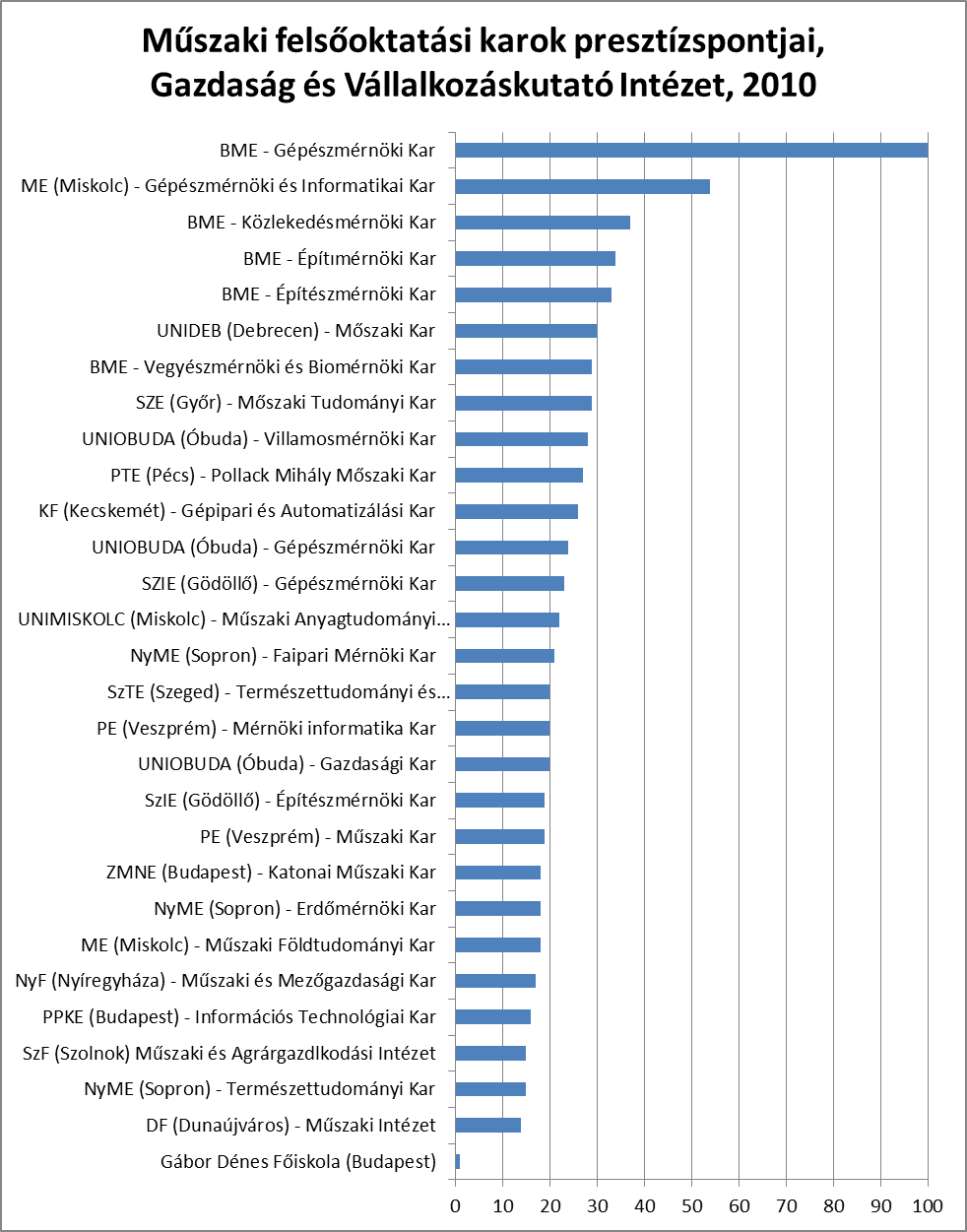 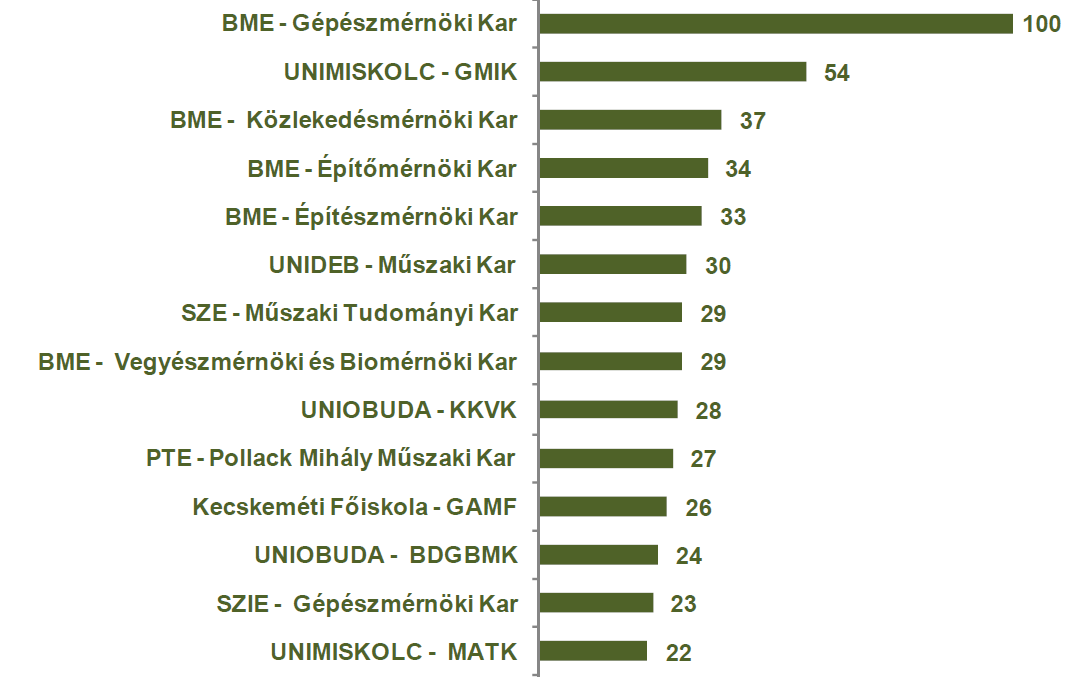 Műszaki 
felsőoktatási 
karok
presztízs-pontjai
Forrás:
Gazdaság és Vállakozáskutató 
Intézet – 2011 
300 „multi”,
3000 KKV
7
2012.03.30.
A piac ítélete – a kimenet(!)
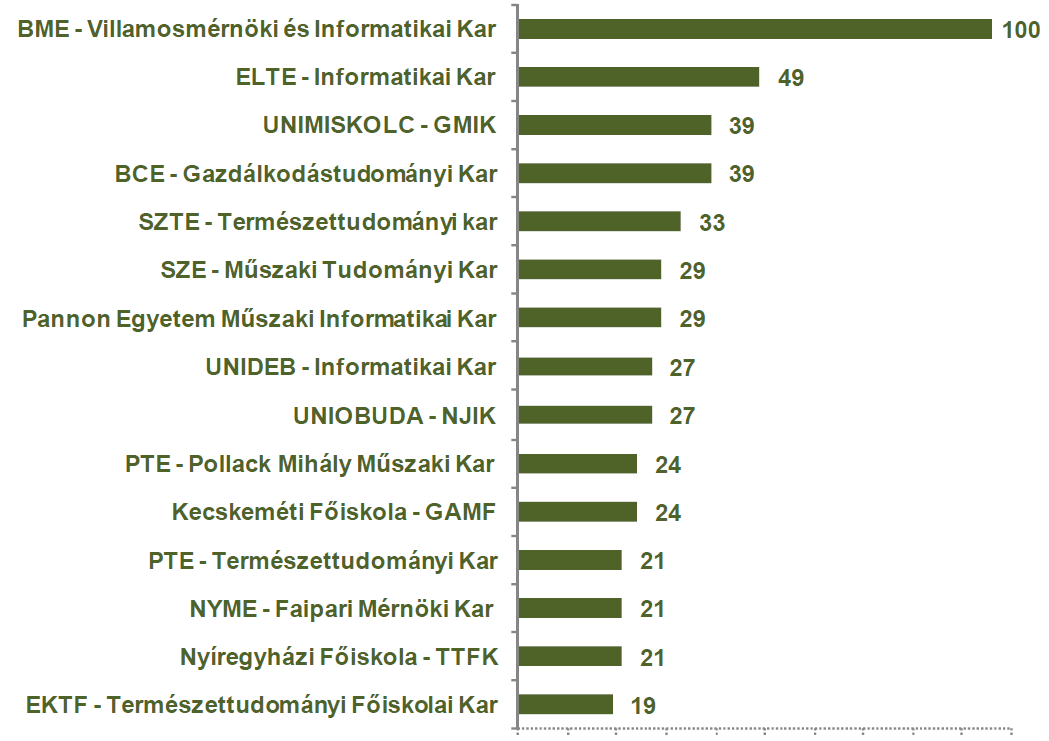 Informatikai 
felsőoktatási 
karok
presztízs-pontjai
Forrás:
Gazdaság és Vállakozáskutató 
Intézet – 2010 
300 „multi”,
3000 KKV
8
2012.03.30.
A piac ítélete – a műszaki karok területi keresettsége
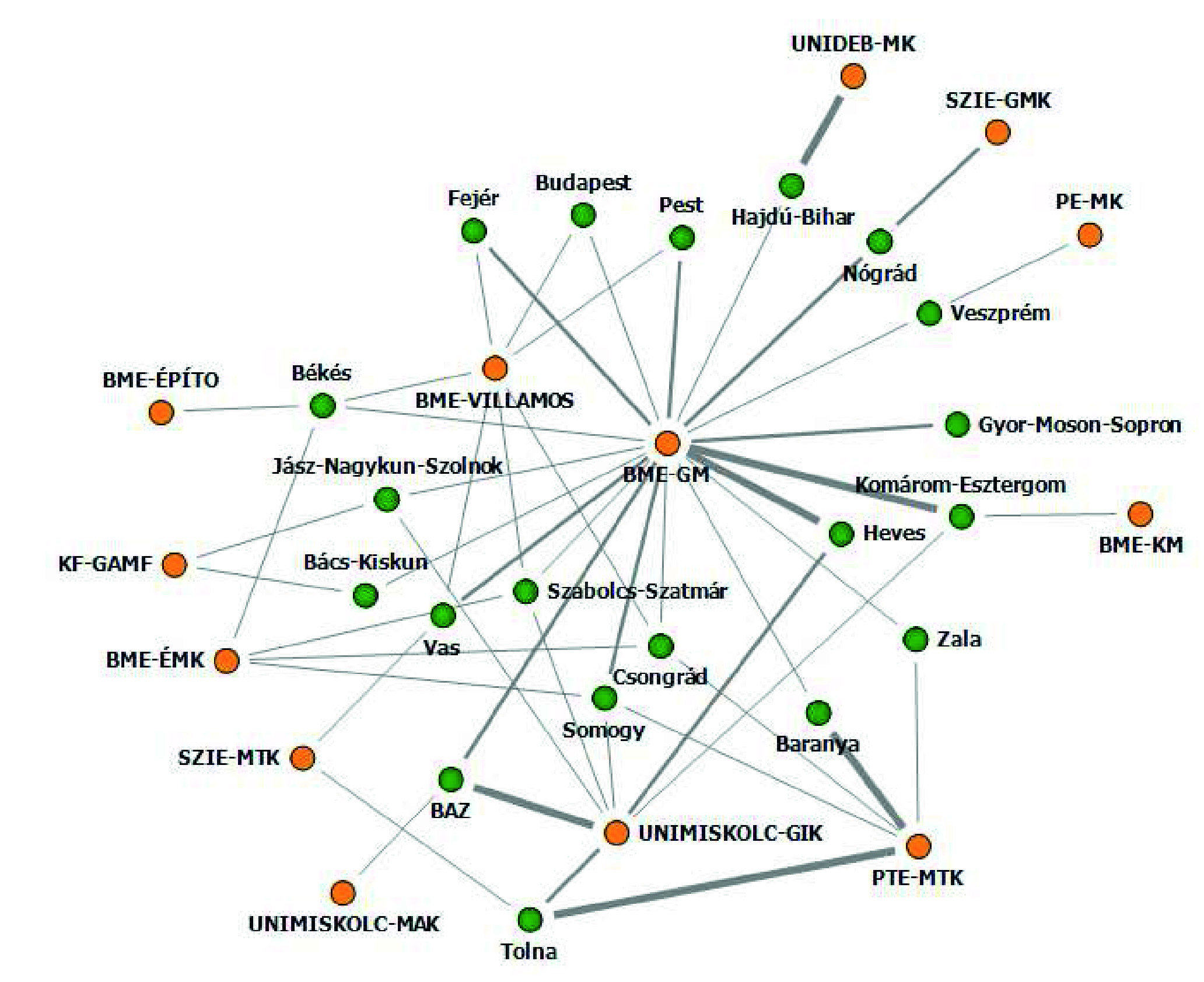 A BME hallgatók fele„vidéki”, de a BMEaz „országnak” ad 
Nemzetköziszínvonal amérték
EötvösLoránd atudományzászlajáról…
Forrás:
GVI – 2010 
300 „multi”,
3000 KKV
9
2012.03.30.
Ellentmondások és félreértések
Alkalmazott kutatás  ~          Alapkutatás alacsony      impakt, hivatkozás       magas nagyobb             befektetés     alacsonyabb gyorsabb, kisebb    haszon  lassabb, nagyobb valószínűbb         eredmény   bizonytalanabb projekt bevétel        érték             hivatkozás alkalmazhatóság       cél       alkalmazhatóság
 BME mérőszámokat rendel mindegyikhez bevételek elemzése    ~ WoS,Scopus,GoogleSch
BME-PA
10
2012.03.30.
Mérőszámok eloszlása
!
11
2012.03.30.
Erdős-Rényi gráf
Skála-mentes gráf (Barabási)
Kutatóegyetemi címpályázat belépési kritériumok
50%+ oktató/kutató részvétele           2010 BME adat: 1152    100%
50%+ PhD fokozattal                    61%
3+ MTA kutatócsoport                   13
5+ doktori iskola (DI)                    14
50+ DI törzstag (Dr.habil., DSc)   184
5%+ K+F+I bevételekből              34%
Új lendülettel az európai 
kutatóegyetemek élvonalába
12
2012.03.30.
Kutatóegyetemi címpályázat pontozási rendszere
Tudományos és K+F+I         súly:   85%
Kutatói kapacitás (PhD, DSc, MTA tag,díjak, infrastruktúra, laborok)       21%
Doktori iskolák, K+F MSc oktatásban, PhD védések, kurzusok angolul     21%
Tudománymetria (SCI, impakt)     23%
K+F+I bevételek aránya               20%
Kutatási terv 3(+n) évre       súly:   15%
Új lendülettel az európai 
kutatóegyetemek élvonalába
13
2012.03.30.
TÁMOP Kutatóegyetemi pályázat súlyozása
5 Kutatóegyetem és 5 Kiváló egyetem
Stratégiai fejlesztési tervek    súly: 85%(humánerőforrás, infrastruktúra, tudományos eredmények hasznosítása)
Tudományos kiválóság           súly: 15%(kutatási eredmények, meglévő kapacitások, nemzetközi elismertség)
BME itt is 100%-os részvétellel pályázott.
Új lendülettel az európai 
kutatóegyetemek élvonalába
14
2012.03.30.
Kutatóegyetemi stratégia
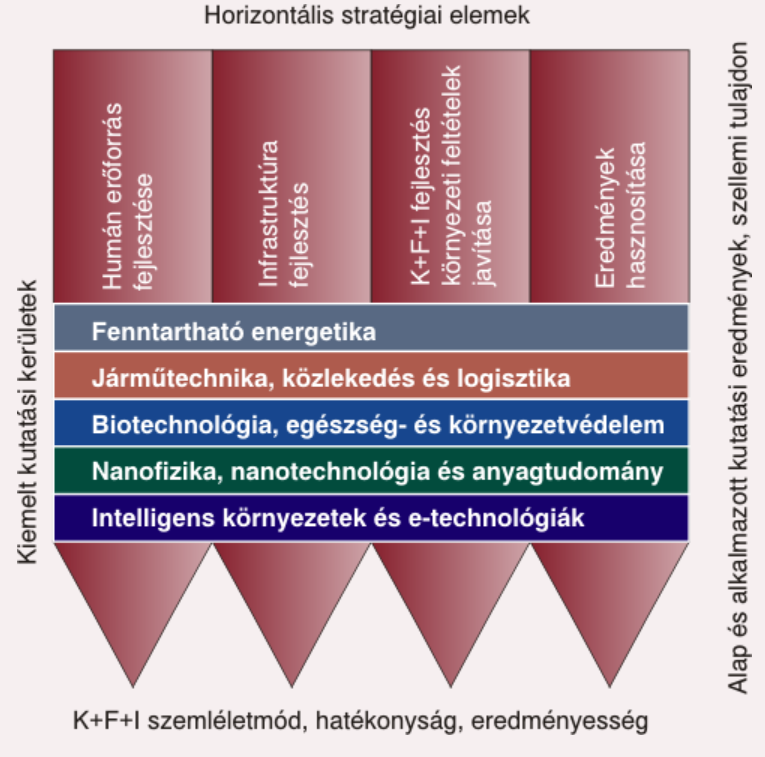 Meghatározó területek a jövőgazdaságában
 mind a 8 kar              GPK              KSK              VBK              TTK              VIK
15
2012.03.30.
Kutatóegyetemi számaink
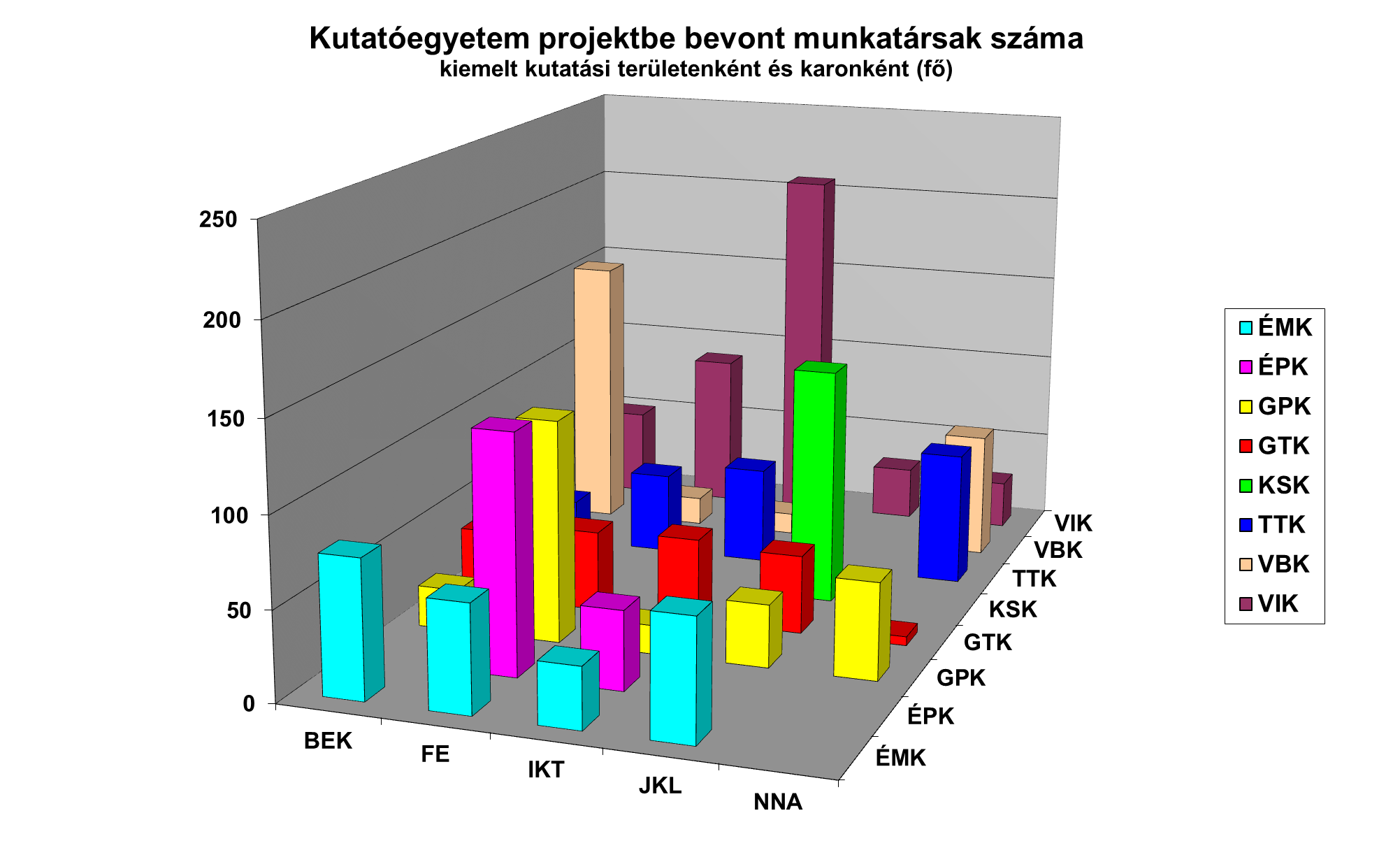 16
2012.03.30.
Kutatóegyetemi számaink
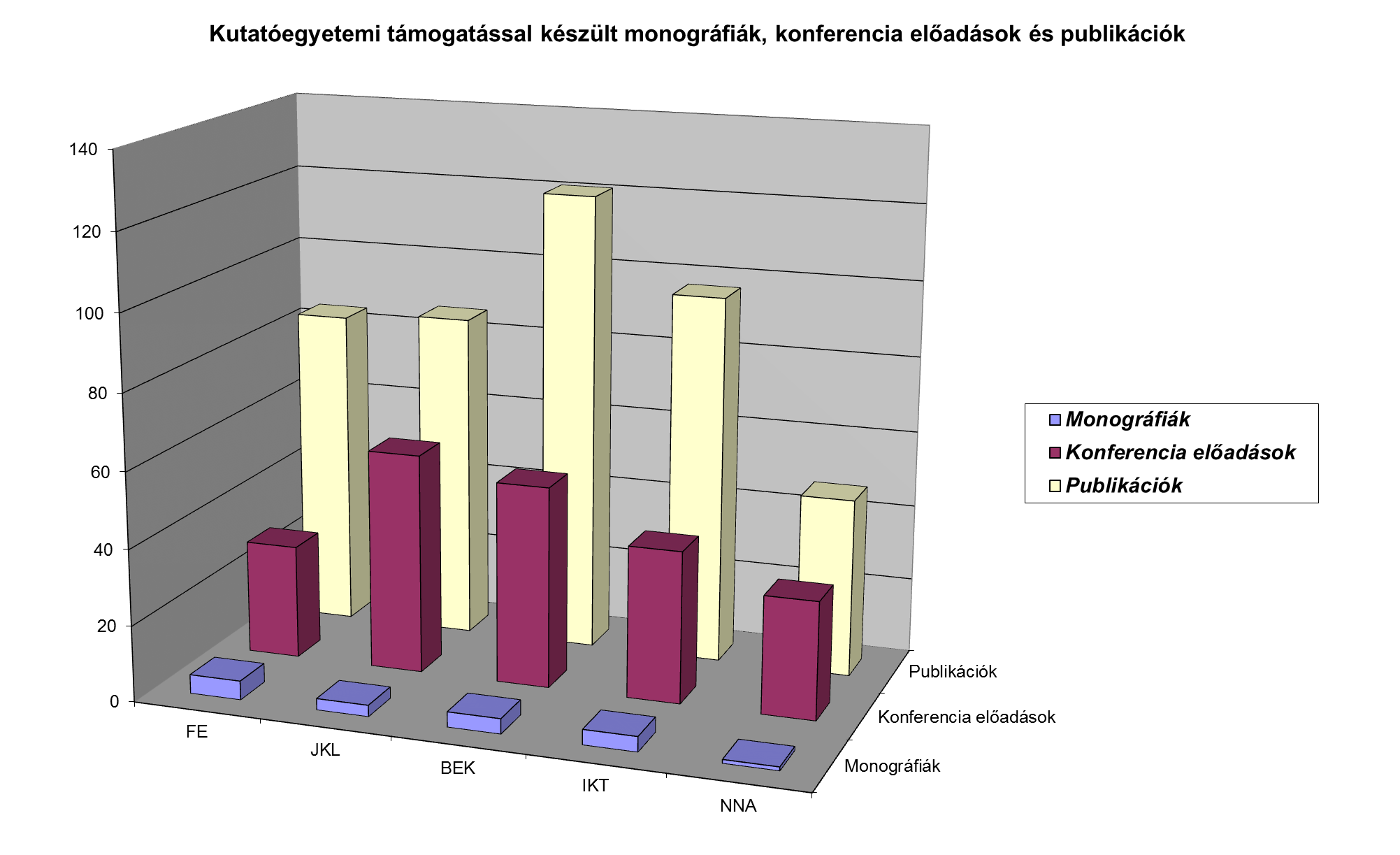 2 év alatt 
25 szabadalom
17
2012.03.30.
Műszaki irányultságú kutatóegyetem szerepe
Gazdasági hatás – USA becslés, tervezésMIT-n végzettek cégei: 2000mrd $ adó/évNY campus: 30 év, 400 cég, 29000 munkahely
BME: új hallgatói partnerségi viszonynem munkahelyet keresni, hanem teremteni
Ne „követeljék” vagy „várják” képzettségüknek megfelelő munkát, teremtsék meg azt!
Szakmánk nemzetközi, BME nyitott a világra
Egységes campus, technológiai centrum
Új lendülettel az európai 
kutatóegyetemek élvonalába
18
2012.03.30.
Folytatjuk…
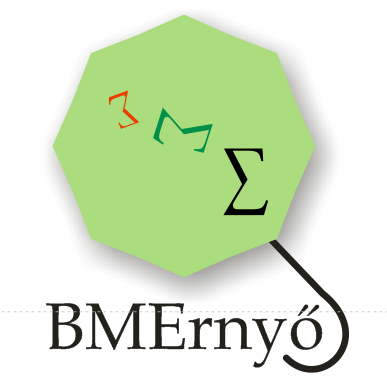 2012. április 2. 	Innovációs tükörprogramok 
		meghirdetése a BME-n 2012. április 11.	TT Irodák találkozója a BME-n 2012. április 25. Technológiatranszfer TÁMOP program 
		záró konferencia: Új K+F együttműködési
 		modellek kialakítása a BME-n 
2012 május: 	Kutatóegyetemi hallgatói nap 2012. június 21. Kutatóegyetemi TÁMOP záró rendezvény2012. július eleje: FP7 utolsó felhívás hazai meghirdetése 
      		és Horizon2020.
Köszönöm a figyelmet!
Új lendülettel az európai 
kutatóegyetemek élvonalába
19
2012.03.30.